Copernicus Climate Change Service:

Update on plans
(2015-2016 perspective)
Jean-Noël THÉPAUT

ECMWF
Norrköping, 27 May 2015
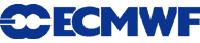 From the Copernicus regulation 
(EU) 377/2014:

 "the Climate Change service shall provide information to increase the knowledge base to support adaptation and mitigation policies. It shall in particular contribute to the provision of Essential Climate Variables (ECVs), climate analyses, projections and indicators at temporal and spatial scales relevant to adaptation and mitigation strategies for various Union's sectoral and societal benefit areas."
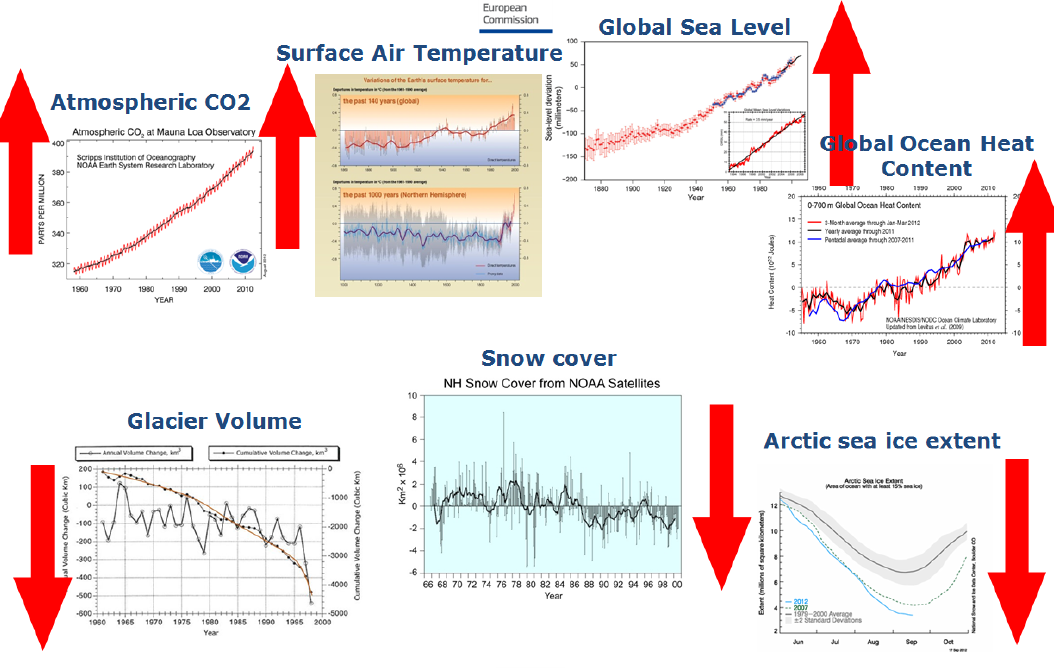 Copernicus Climate Change Service (C3S)
How is the climate changing?
Will climate change continue, accelerate?
Predictions
Projections
Earth observations
Reanalyses
What are the societal impacts?
Climate indicators
Sectoral information
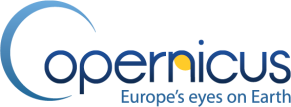 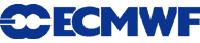 27/05/2015, CCI-CMUG integration meeting, Norrköping
3
Organisation
from European commission e.g.,FP7
Space calls
from other bodies e.g., MS, ESA, Eumetsat, EEA, WMO..
Climate Data Store
Evaluation  & QC function
Outreach & Dissemination
Sectoral Information System
Stakeholders and Users
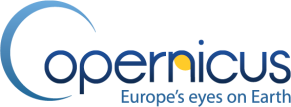 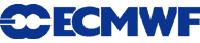 4
C3S Service elements: Climate Data Store
Series of ECV datasets and climate indicators
Observed, reanalysed and simulated
Relevant to support adaptation/mitigation policies at European level and wider
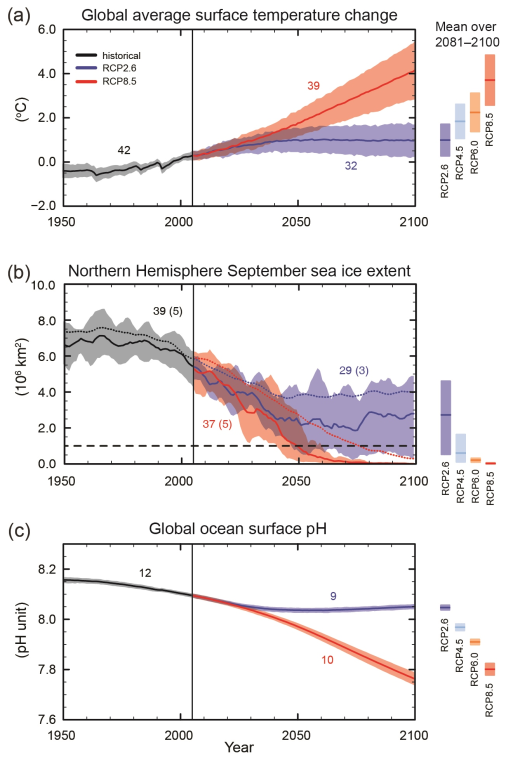 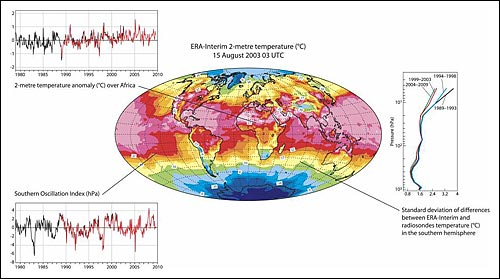 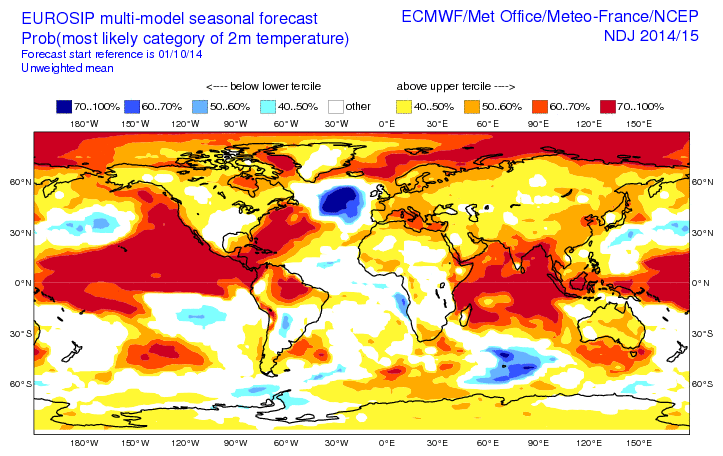 Reanalyses
Multi model seasonal forecast products
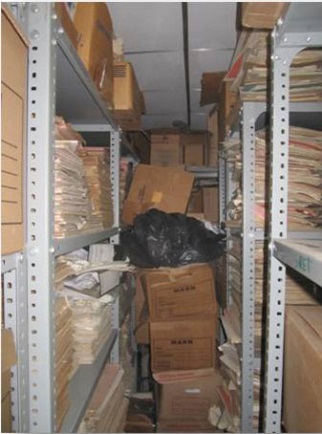 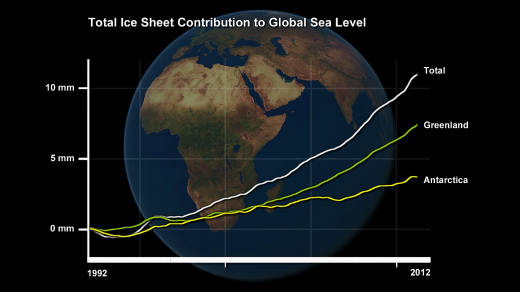 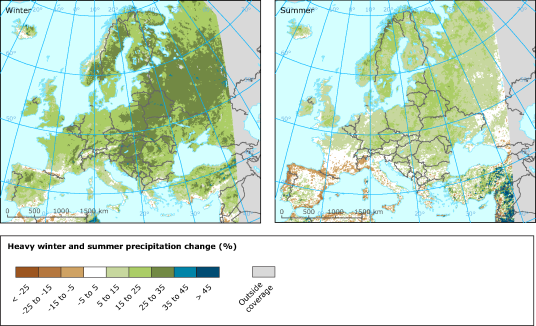 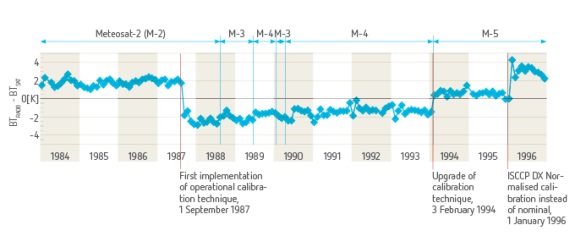 Data reprocessing
Other ECV datasets
Climate projections
Data collection and data rescue
C3S Service elements: Sectoral Information System
Tailored climate indicators for primary users:
CLIMATE-ADAPT, institutional users at European level,…
Science users, innovation and business development

Data and tools to support sectoral applications and policy development
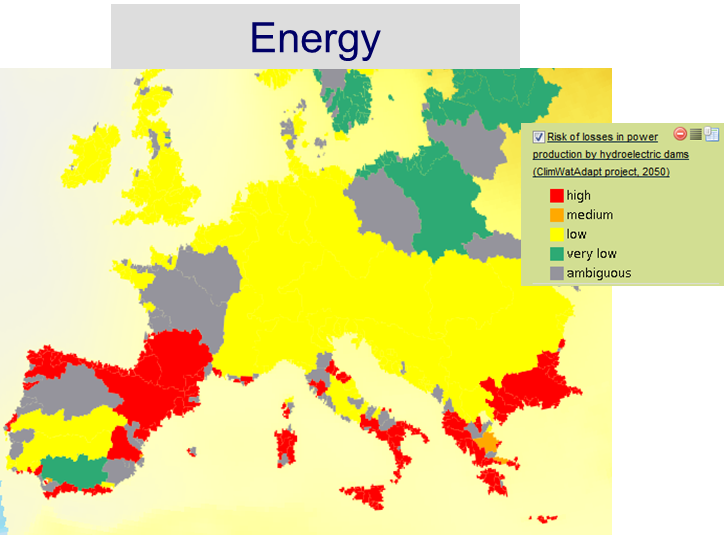 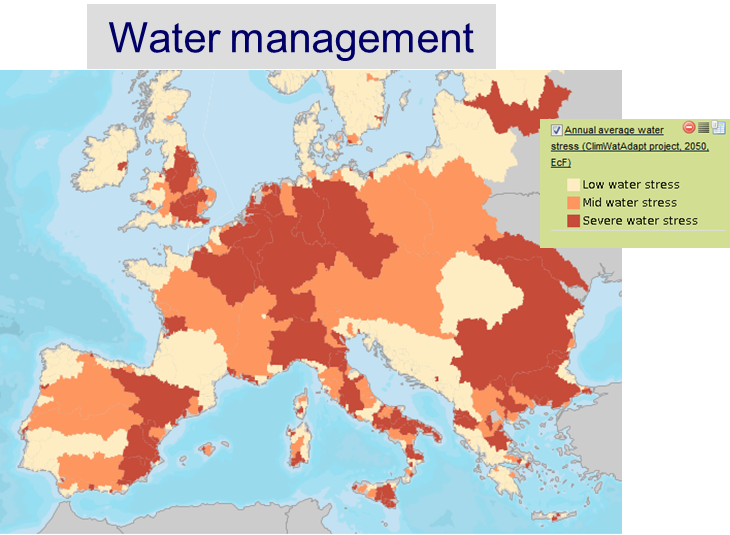 ~ 30 ECV datasets and ~ 8-10 Sectors to be addressed by 2020
Copernicus Climate Change Service (C3S)
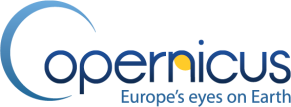 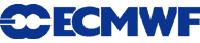 7
Copernicus Climate Change Service: C3S
C3S_2000: C3S infrastructure

Goal: Develop the C3S infrastructure with interim solutions for pre-operational activities

Provide a temporary infrastructure for proof-of-concept phase
Implement a Climate Monitoring Facility and Observation Feedback Archive 
Develop further appropriate links with WIS, WMO GFCS, etc.
Co-develop and integrate technical solutions for the C3S portal and Climate Data Store in the operational phase
Provide computing support for reanalysis and seasonal forecast production
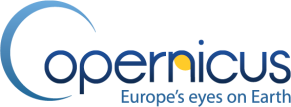 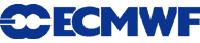 27/05/2015, CCI-CMUG integration meeting, Norrköping
8
Copernicus Climate Change Service: C3S
C3S_3000: Climate Data Store Content

Goal: Develop the CDS catalogue and start providing access to data

Develop the observational component of the CDS catalogue
Production of a global atmospheric reanalysis for climate monitoring (ERA5)
Provide access to observations via the Observation Feedback Archive
Provide access to climate monitoring products via the Climate Monitoring Facility
Prepare systems for multi-model seasonal forecast product generation
Develop an initial CDS catalogue for climate projection products
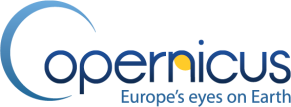 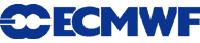 27/05/2015, CCI-CMUG integration meeting, Norrköping
9
Copernicus Climate Change Service: C3S
C3S_4000: Sectoral Information System

Goal: Develop proof-of-concept for three relevant sectors

Develop demonstrators for three sectors: Energy, Water Resource Management, and one TBD based on quality of proposals
Document the value chain from Earth observation and model output to tailored climate information for each sector
Identify implications for CDS requirements (data, tools, access)
Define a consistent view of a comprehensive SIS architecture
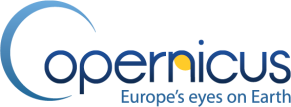 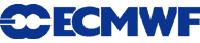 27/05/2015, CCI-CMUG integration meeting, Norrköping
10
Copernicus Climate Change Service: C3S
C3S_5000: Evaluation and Quality Control

Goal: Develop proof-of-concept EQC for all service elements

Identification of communities of practice and user requirements
Implications for CDS, SIS and O&D service elements
Technical assessments of C3S infrastructure (design, tools, access methods)
Scientific assessments of CDS content (climate data sets)
Assessments of proof-of-concept SIS developments
Consolidation of networks of expertise for EQC for all elements of the service, via specific procured activities
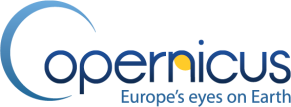 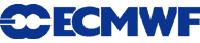 27/05/2015, CCI-CMUG integration meeting, Norrköping
11
Copernicus Climate Change Service: C3S
C3S_6000: Outreach and Dissemination

Manage COP21 outcomes and its implications for C3S as a tool to support policy making, business decisions, and public information needs
Build upon the channels developed in 2015 and ensure that content development meets evolving stakeholders’ needs
Devise and implement an information campaign targeting policy makers at national and European levels to present C3S services
Ensure presence at relevant international / European conferences and events, working with the EU and other Copernicus Services
Develop a programme of stakeholder engagement (MEPs, national governments officials, international partners…)
Start implementing the 2015 Training Strategy by competitive procurement
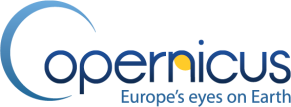 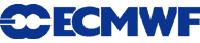 27/05/2015, CCI-CMUG integration meeting, Norrköping
12
C3S: Procurement plan
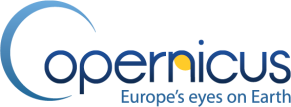 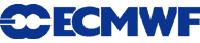 27/05/2015, CCI-CMUG integration meeting, Norrköping
13
ESA CCI, C3S and User Consultation
ECMWF is involved in CMUG
ECMWF is providing expertise to ESAC, CSAB, has had involvement in some CCI procurement reviews 
ESA will provide expertise on Copernicus (CAMS and C3S) ITT evaluations

Continual exchanges between ESA and ECMWF on CCI and C3S interactions and complementarity

Need for for clarity on synergies, overlaps, etc. with other Copernicus Services

A C3S workshop on observations requirements will be organized end of June 2015.
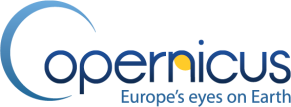 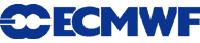 27/05/2015, CCI-CMUG integration meeting, Norrköping
14
Copernicus Workshop on Climate Observation Requirements (29 June – 2 July 2015)
Observation-based content of the C3S Climate Data Store (CDS).
Open and full access to observations and derived data products spanning the entire instrumental record available for climate applications and services
Climate data records from satellites
Collections of in-situ climate observations
Gridded ECV products derived from observations
Input observations for model-based reanalyses
Reference datasets for evaluation of models and climate data products

Topics to be discussed include:
Data rescue activities for in-situ and satellite observations
Best practices in homogenisation and data reprocessing
Metadata, traceability and transparency of climate data products
Best practices for uncertainty characterization of climate data products

Outcomes of the workshop will be used to guide the development of the observational component of the Climate Data Store catalogue
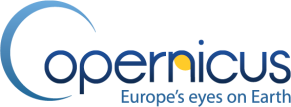 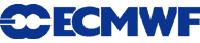 27/05/2015, CCI-CMUG integration meeting, Norrköping
15
C3S: Procurement plan
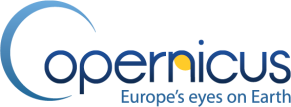 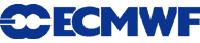 27/05/2015, CCI-CMUG integration meeting, Norrköping
16
Copernicus Climate Change Service(C3S)
Indicative list
Consistent Climate Data Store - ~ 30 ECVs & indicators - 
Observed, re-analyzed and model projected products
LAND
ATMOSPHERE
OCEAN
Ocean Color
Sea Ice
Sea Level
Sea Surface Temperature
Global Ocean Heat Content


CO2 partial pressure
Ocean Acidity
Sea Surface Salinity
Current Salinity
Snow Cover
Glaciers & Ice Caps
Albedo
FAPAR
Fire
Ice Sheets
Lakes
Permafrost
Land Cover
Leaf Area Index
Soil Moisture
Surface Air Temperature
Surface Precipitation
Water Vapor
Surface Radiation Budget
Earth Radiation Budget
Carbon Dioxide & Methane
Ozone  & Aerosols
Cloud properties
Wind Speed & Direction
Upper Air Temperature
Other Long-Lived GHGs
Sectoral Information System – ~ 10 sectors
Energy
Agriculture and forestry
Infrastructure
Health
Water management
Tourism
Coastal areas
Insurance
Marine and fisheries
Disaster risk reduction
Biodiversity
Transportation
PoC
Pre-operational Phase
2013
2014
2015
2016
2017
2018
2019
2020
2021
Stage 0
Stage I
Stage II
Stage III
Operational Phase
Copernicus Climate Change Service (C3S)
Provisional timing
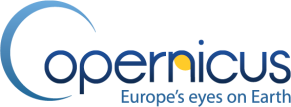 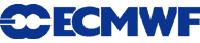 27/05/2015, CCI-CMUG integration meeting, Norrköping
18
Conclusions
C3S will be an operational service

Most of the activities will be competitively procured

A large user consultation process is ongoing throughout
Note the C3S workshop on observations in June 2015

Ongoing discussions with ESA, EUMETSAT, and with other Copernicus Services

Have a look at:
                  http://www.copernicus-climate.eu/
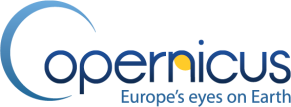 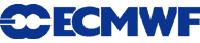 27/05/2015, CCI-CMUG integration meeting, Norrköping
19
Thank You
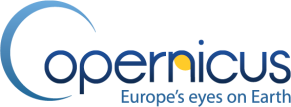 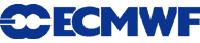 27/05/2015, CCI-CMUG integration meeting, Norrköping
20